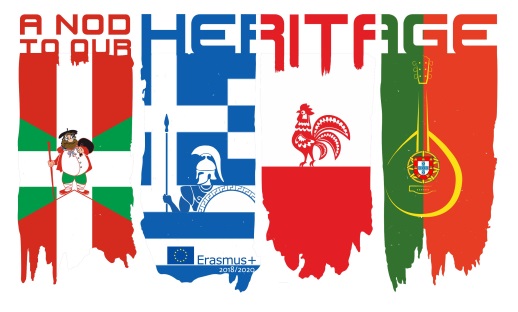 Janowiec koscielny
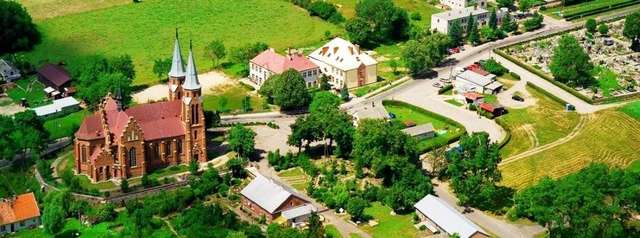 Poland
Location
Janowiec Kościelny (Polish: Gmina Janowiec Kościelny) is a gminy (commune) in Poland, the Warmian-Masurian Voivodeship and Nidzicki County. 
The county seat is the town of Janowiec Kościelny.
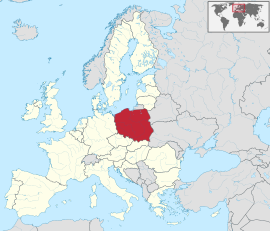 Population
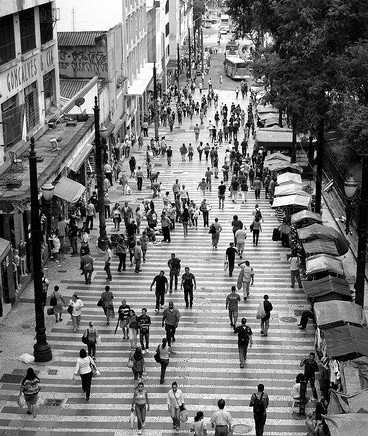 3490 inhabitants
Climate
The climate in Poland is temperate, with a hot and short summer, and a long, cold winter in all regions of the country.
During the summer months temperatures are between 20 ° C and 27 ° C. 
The hottest month is July, when the temperature can hit 30 ° C. Definitely, winter is not a good time to travel to Poland. The coldest month is January.
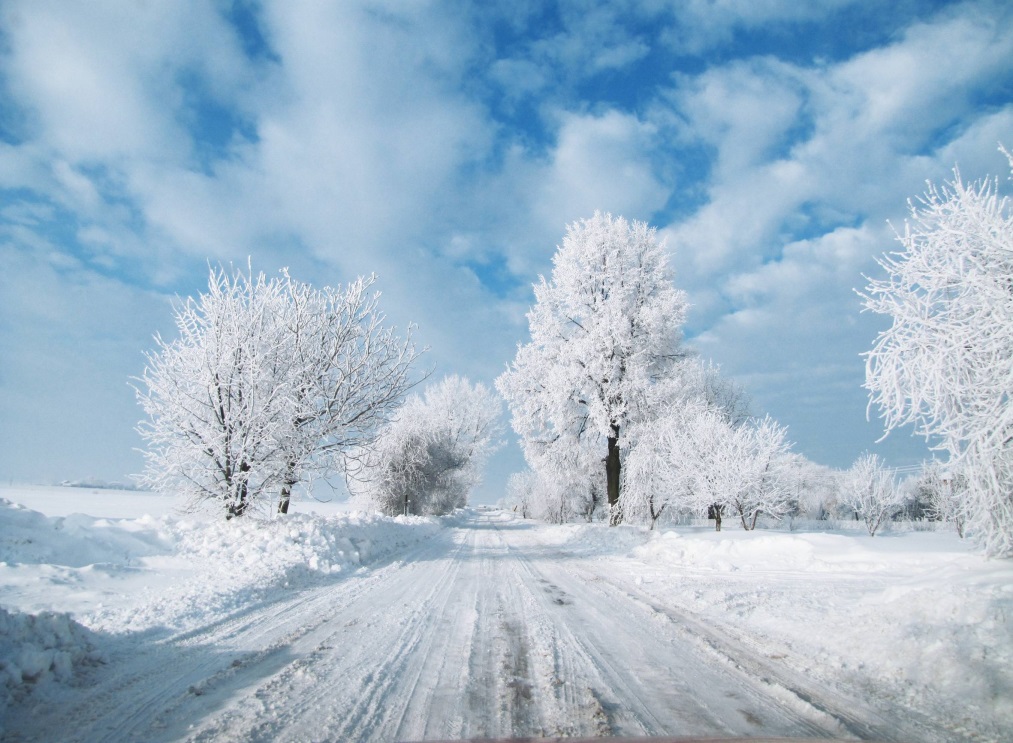 Nature
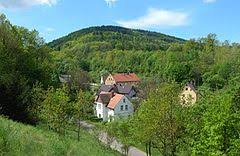 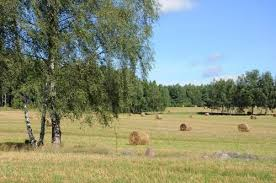 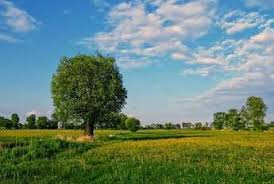 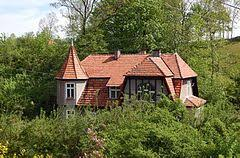 Monuments
Church
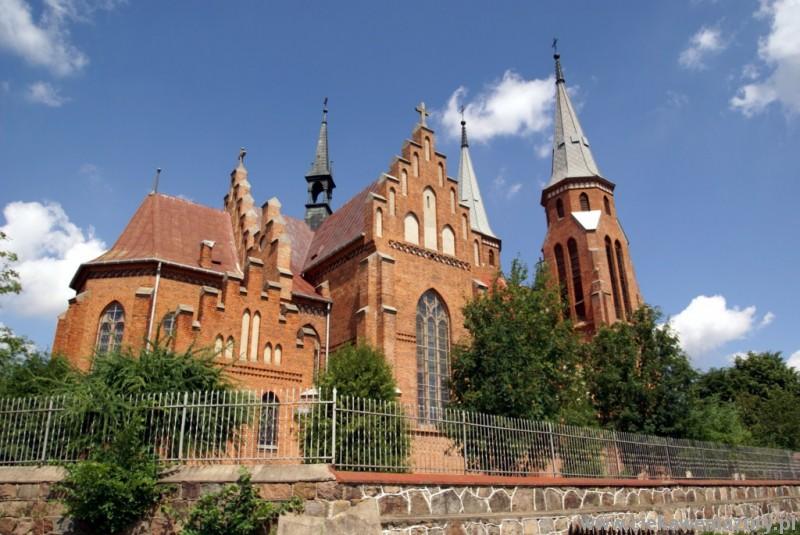 Wawel castle
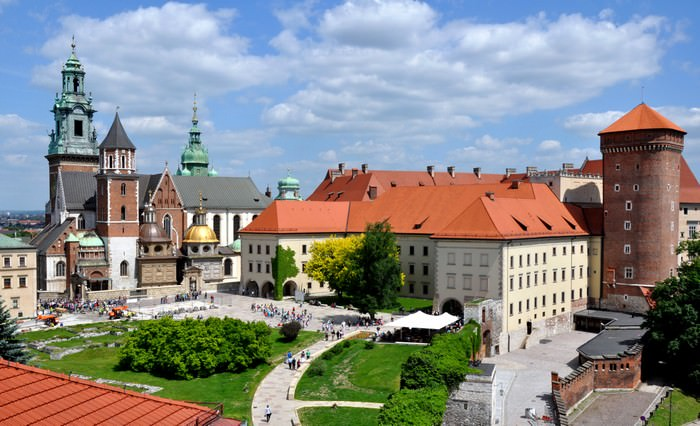 Festivals and Celebrations
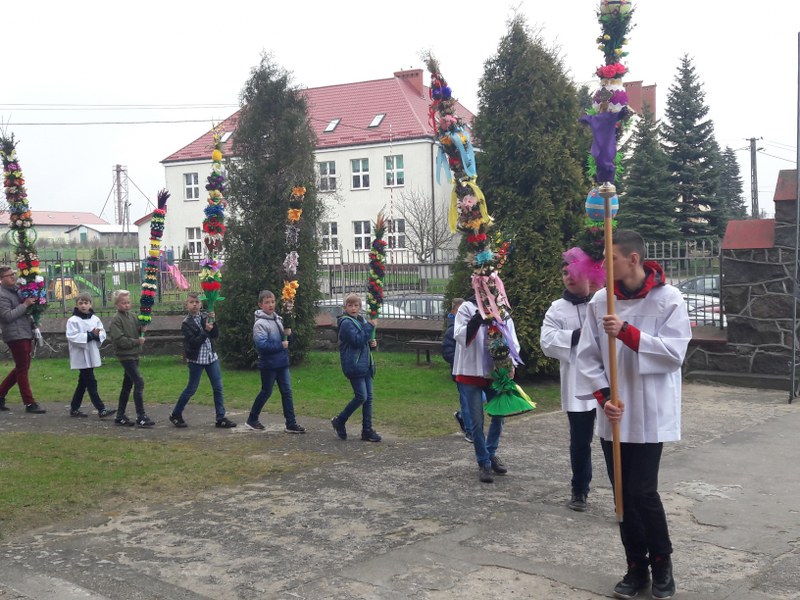 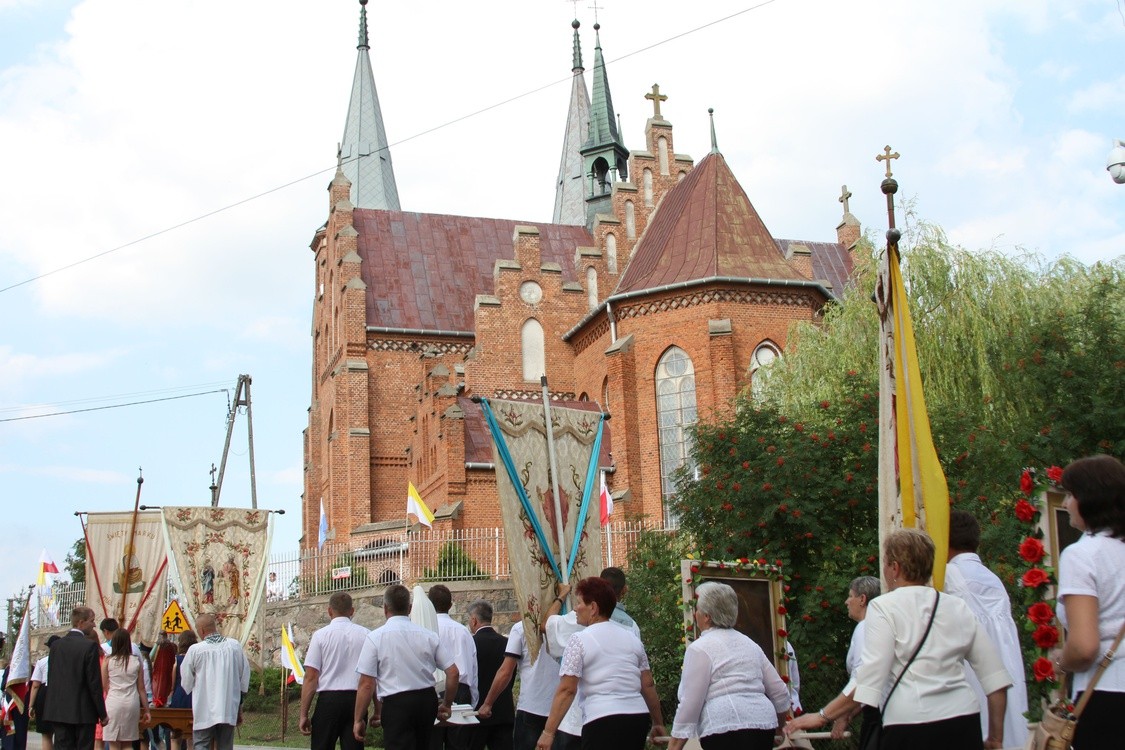 Religious celebrations
Gastronomy
Barszcz czerwony
Bigos
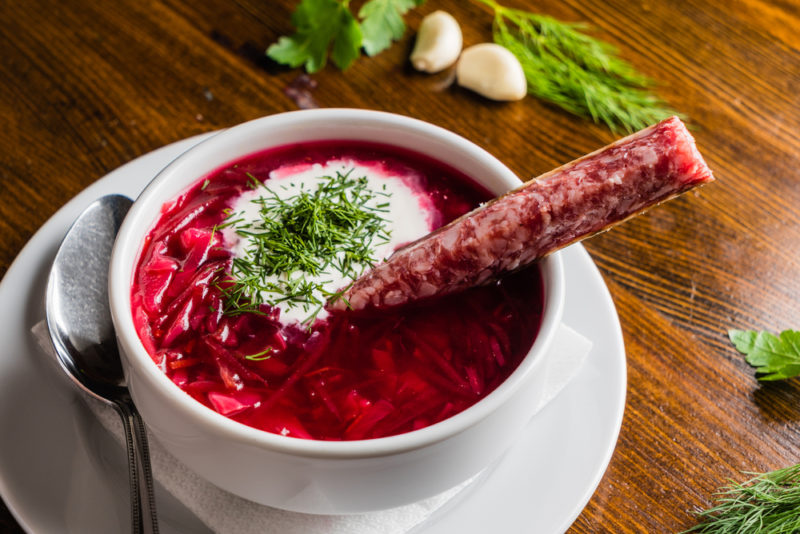 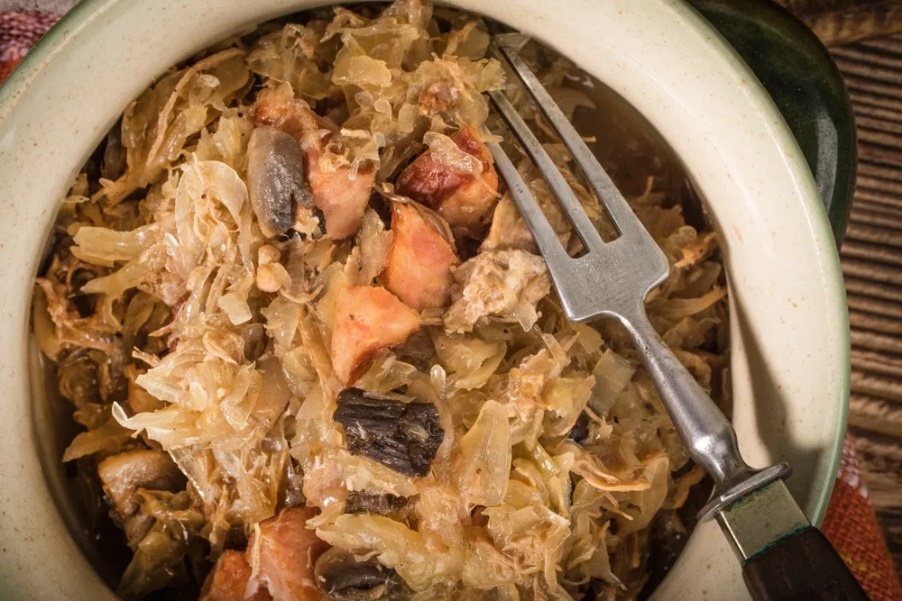 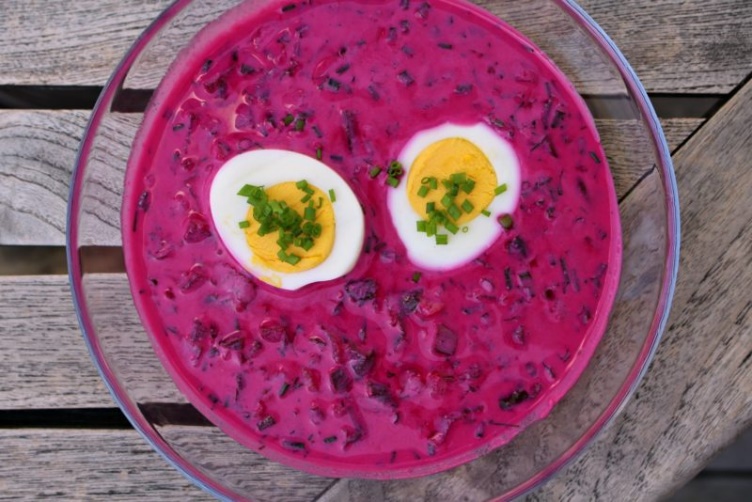 Chłodnik
Beatriz Oliveira nº 4
Daniela Lopes nº 10
Sofia Joaquim nº 21